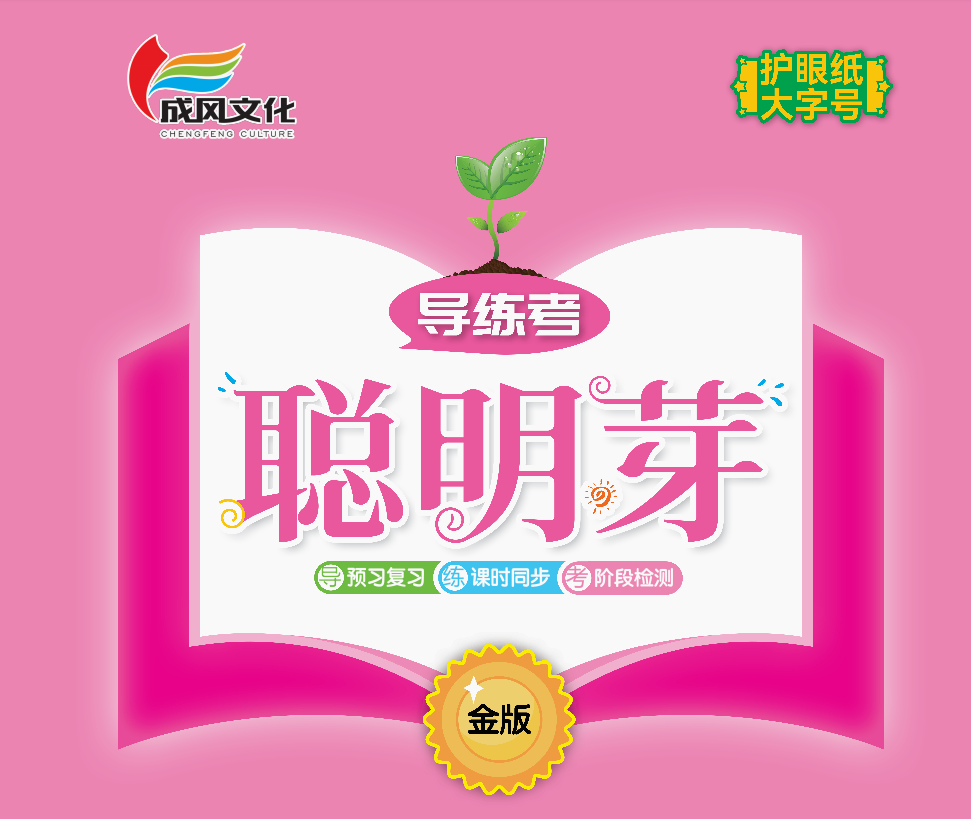 第一单元    识字
口语交际    请你帮个忙
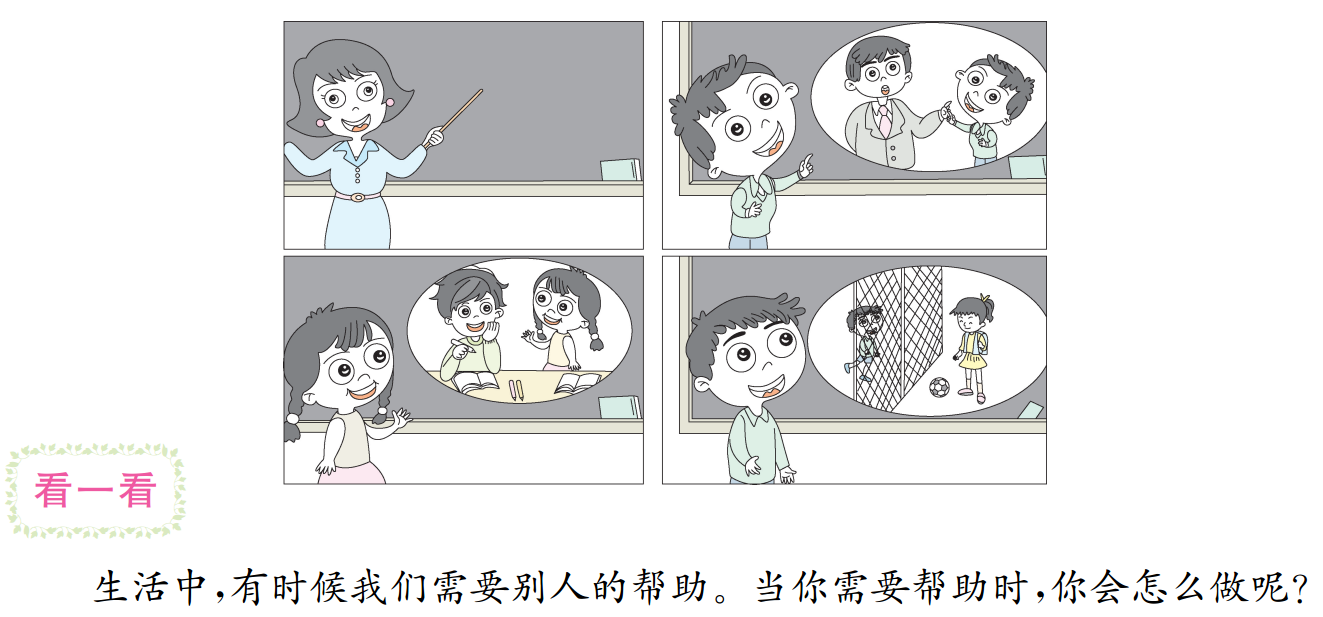 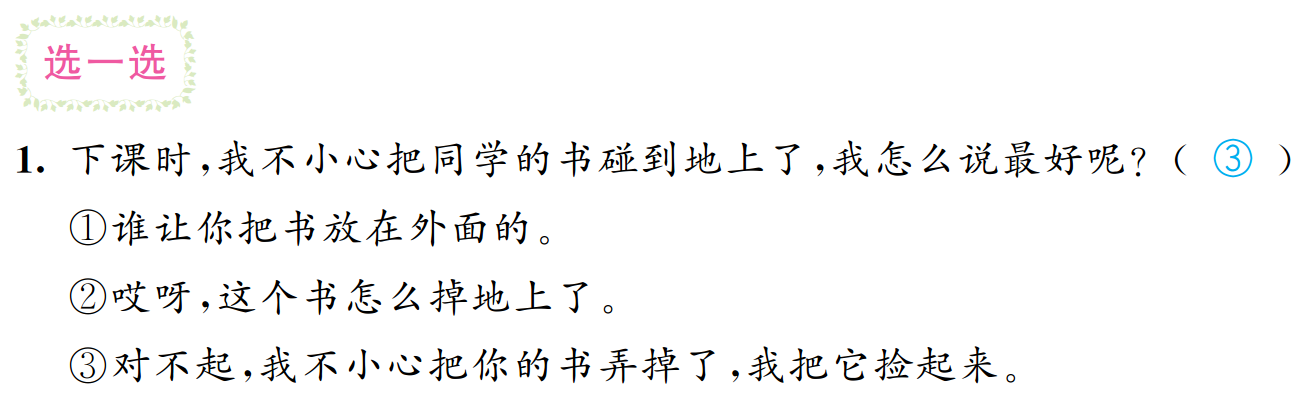 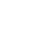 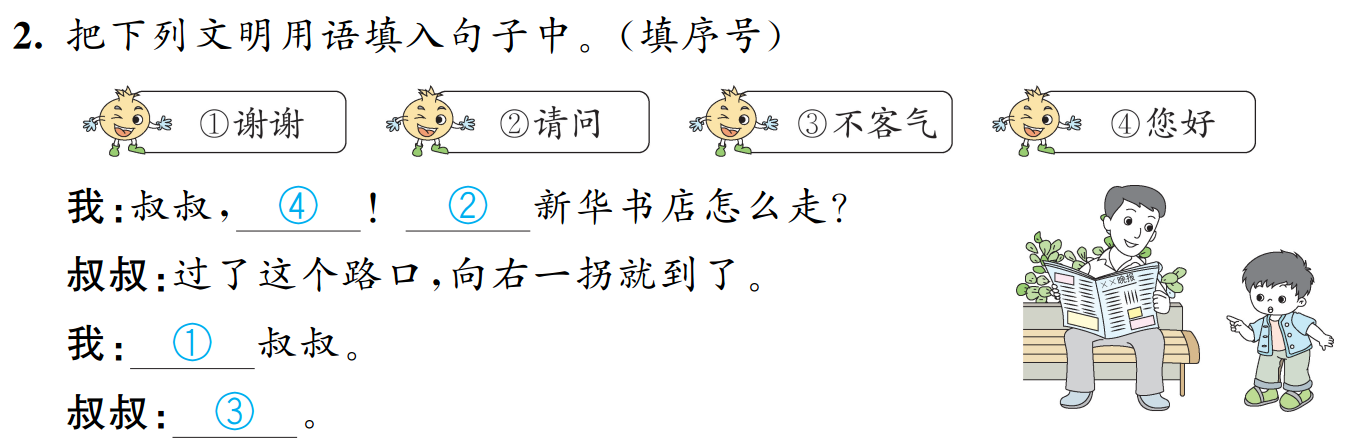 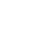 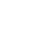 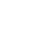 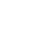 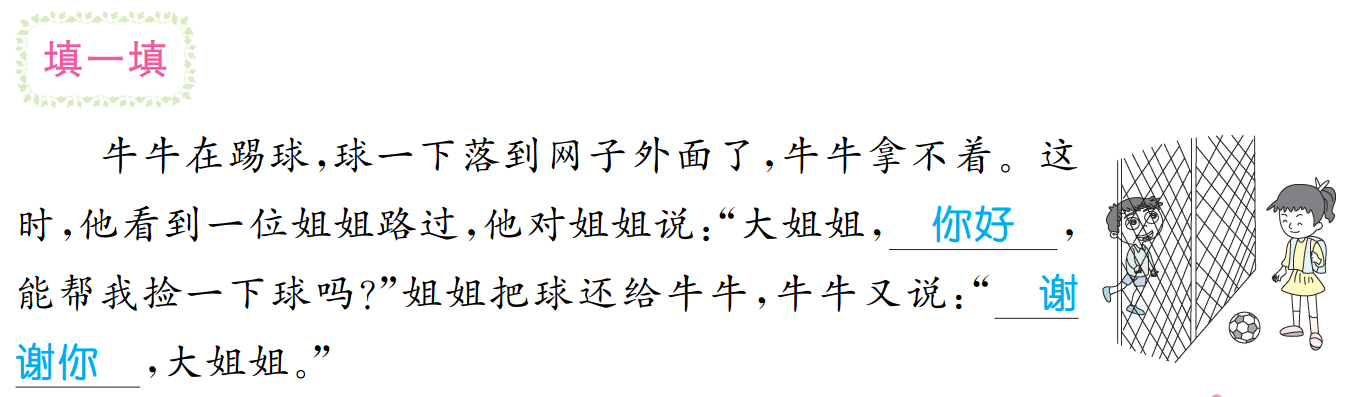 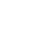 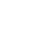 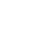 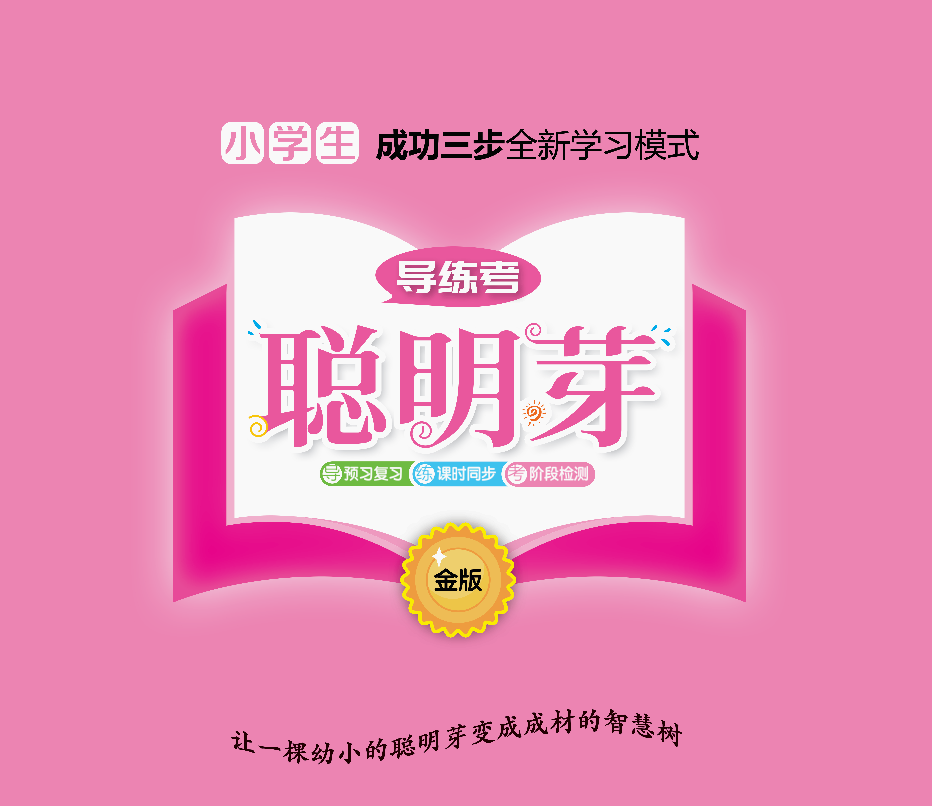